Tulevaisuus-
valta
Kylän ääni 
tulevaisuuskeskustelussa
10.6.
2025
klo 17.30–19.30
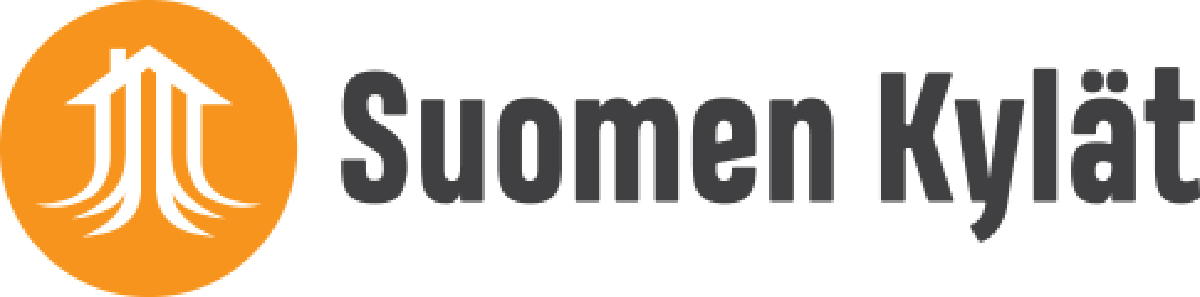 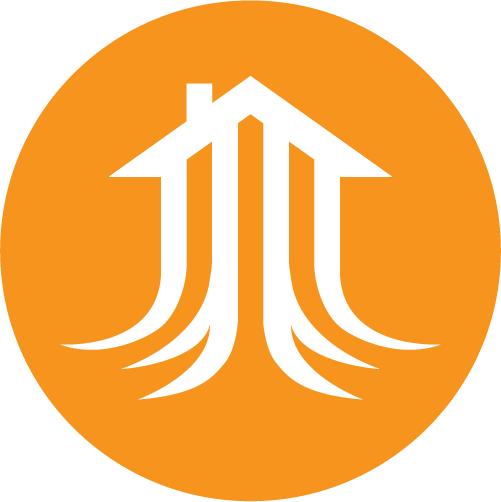 Koulutuksen sisältö
Tulevaisuusajattelu
Mikä tulevaisuusvalta?
Tulevaisuusvallan laajentaminen
Tulevaisuusvallan laajentajan eettiset ohjeet
Menetelmät ja työkalut
Ideat menetelmien hyödyntämiseen
Suomen Kylät ry
Tulevaisuusvalta
Mikä tulevaisuus?
Kenen tulevaisuus?
Miltä näyttää maaseudun ja kylien tulevaisuus?
Uskallammeko haastaa vallalla olevia maaseudun tulevaisuuskuvia?
Onko näkemys omamme vai esimerkiksi median kautta syntynyt?
Mikä on vaikuttanut siihen, mitä me ajattelemme tulevaisuudesta?
Mihin näkemykset tulevaisuudesta pohjautuvat?
Kenen äänet kuuluvat tai eivät kuulu tulevaisuudesta käytävässä keskustelussa? Kenen pitäisi kuulua nykyistä enemmän?
Annammeko jonkun muun määritellä tulevaisuuden puolestamme?
Uskallammeko kuvitella rohkeasti toisenlaisia tulevaisuuksia?
Suomen Kylät ry
Tulevaisuusvalta
Tulevaisuusajattelu
Tulevaisuusajattelu auttaa meitä hahmottamaan, että tulevaisuuksia on monia ja että tulevaisuuteen voi vaikuttaa
Tulevaisuusajattelun taitoja voi harjoitella
Meillä on vastuu ajatella pidempää aikaväliä ja tulevaisuuksia monista eri näkökulmista
Suomen Kylät ry
Tulevaisuusvalta
Tulevaisuuteen voi vaikuttaa.

Ajatuksillamme tulevaisuudesta on vaikutusta valintoihimme tässä hetkessä.  Valintamme puolestaan vaikuttavat tulevaisuuteen.
Suomen Kylät ry
Tulevaisuusvalta
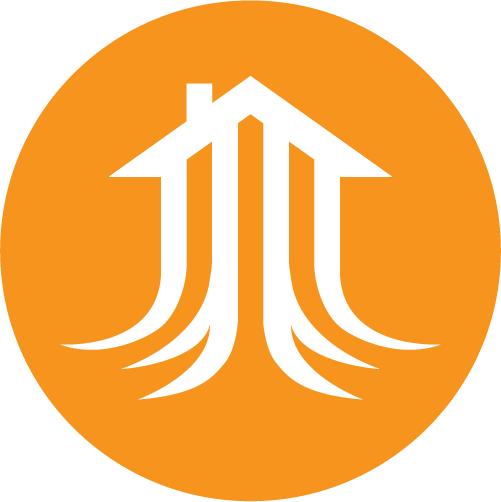 Kenen mielipiteillä on vaikutusta?
Kuka otetaan mukaan määrittämään tulevaisuuksia?
Tulevaisuusvalta
Kenen ääni kuuluu?
Millaisille oletuksille tulevaisuusnäkemykset perustuvat?
Kuka saa päättää ja ketä kuunnellaan?
Tulevaisuusvalta on valtaa vaikuttaa siihen, mitä tulevaisuudessa pidetään mahdollisena tai toivottavana.
Tulevaisuusvallan laajentuminen edellyttää tulevaisuusajattelun taitoja.
Suomen Kylät ry
Tulevaisuusvalta
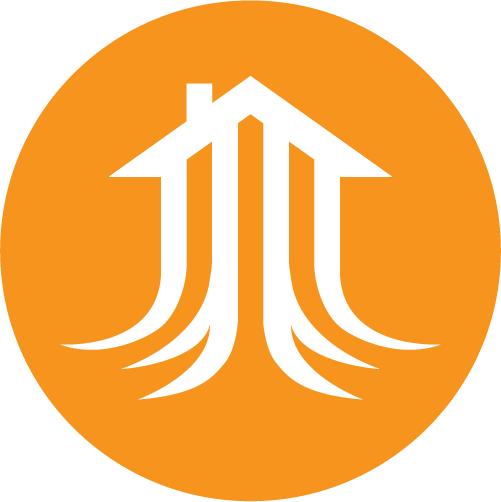 Tulevaisuusvallan 
laajentaminen
Tulevaisuusvallan ytimessä on kyky tuottaa näkemyksiä tulevaisuudesta ja kuvitella toisenlaisia tulevaisuuksia
Tulevaisuusvalta ei laajene itsestään, vaan se vaatii suunnittelua ja käytännön toimia
Tulevaisuuskeskusteluun mukaan kutsumista
Huomiotta jääneiden äänten esille tuomista
Tulevaisuusnäkymien monipuolistamista
Tulevaisuusajattelun edellytysten luomista moninaisemmalle joukolle
Suomen Kylät ry
Tulevaisuusvalta
Tulevaisuuksia on monia.

Tulevaisuusvallan laajentaminen monipuolistaa tulevaisuusnäkymiä ja auttaa löytämään tulevaisuuksia, jotka ovat mahdollisimman hyviä mahdollisimman monille.
Suomen Kylät ry
Tulevaisuusvalta
Kuva: Tulevaisuusvallan laajentajan eettiset periaatteet. Lähde: Sitra 2025
Kenen ääni ei kuulu riittävästi tulevaisuudesta
käytävässä keskustelussa?
Suomen Kylät ry
Tulevaisuusvalta
Menetelmiä ja työkaluja tulevaisuustyöhön
Tulevaisuustaajuus-menetelmä (Tulevaisuuden kylät ja korttelit)
Tulevaisuuden kylät ja korttelit - Pohjois-Savon Kylät ry
Tulevaisuuden tekijän työkalupakki (Sitra)
https://www.sitra.fi/hankkeet/tulevaisuuden-tekijan-tyokalupakki/
Työkaluja hyvän tulevaisuuden kuvitteluun (Sitra)
https://www.sitra.fi/hankkeet/hyvan-elaman-kipina/
Jokaisesta tulevaisuusosallinen (Diakonissalaitos)
Jokaisesta tulevaisuusosallinen_2024
Suomen Kylät ry
Tulevaisuusvalta
Ideat menetelmien hyödyntämiseen
Tulevaisuuskeskusteluun osallistuminen voi
vahvistaa osallisuutta, luottamusta ja uskoa
tulevaisuuteen
Kyläsuunnittelun tueksi
Oman kylän tavoitteiden kirkastamiseen
Kylien yhteisen äänen vahvistamiseen
Kunnan ja kylien yhteisen näkemyksen löytämiseen
Suomen Kylät ry
Tulevaisuusvalta
Kuinka teidän kylällä voisi vahvistaa asukkaiden äänen kuulumista? 

Voisiko tulevaisuustyöskentely olla osa kyläsuunnittelua?
Suomen Kylät ry
Tulevaisuusvalta
Lisätietoa
Tulevaisuusvalta - Sitra
Tulevaisuusvallan laajentajan eettiset periaatteet
Diakonissalaitos: Kohti ihmisarvoista tulevaisuusvaltaa
Kansalaisareenan Tulevaisuusvalta-blogisarja
Suomen Kylät ry
Tulevaisuusvalta
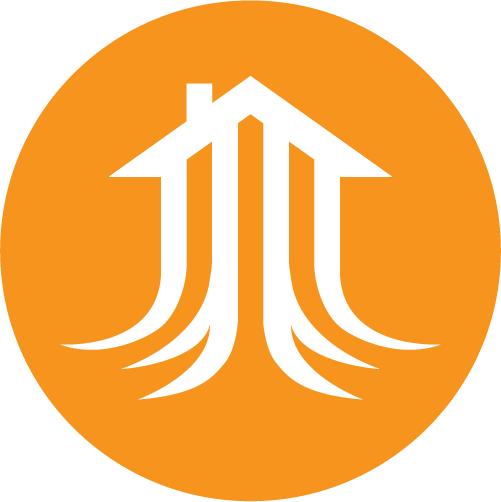 Yhteenveto
Tulevaisuusajattelu auttaa meitä hahmottamaan erilaisia tulevaisuuskuvia ja lisää ymmärrystämme mahdollisuuksista vaikuttaa tulevaisuuteen
Tulevaisuusajattelu on kansalaistaito, jota voi harjoitella
Tulevaisuusvalta kuuluu kaikille 
Tulevaisuusvalta ei laajene itsestään, vaan se vaatii suunnittelua ja käytännön toimia
Tulevaisuuksia on monia, ja meillä on valta vaikuttaa siihen, millaisia niistä rakennetaan
Kaikkien ääntä tarvitaan, erityisesti niiden, jotka usein jäävät kuulematta
Tulevaisuustyö rakentaa osallisuutta, yhteisöllisyyttä ja luottamusta
Meidän ei pidä tyytyä todennäköiseen tulevaisuuteen, vaan kuvitella ja rakentaa yhdessä toivottavampia vaihtoehtoja.
Suomen Kylät ry
Tulevaisuusvalta
Lähteet
Sitra: Tulevaisuusvalta
Sitra: Tulevaisuusvallan laajentajan eettiset ohjeet
Tulevaisuustaajuus Tulevaisuuden kylät ja korttelit
Diakonissalaitos Jokaisesta tulevaisuusosallinen_2024
7.5. KyläVisio-webinaarin esitykset KyläVisio-webinaari
KyläVisio-hankkeen työpajat 2024–2025 (SataKylät ry ja Kymenlaakson Kylät ry)
Suomen Kylät ry
Tulevaisuusvalta
Kiitos!
Kouluttajan nimi
puhelinnumero
sähköposti
logo